Drukarka 3d Eko
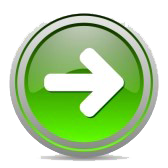 Spis Treści
Opis urządzenia 
Innowacyjność projektu 
Kosztorys 
Koszt wydruku 
Makieta projektu
Opis działania 
Spodziewane efekty i zastosowanie pomysłu
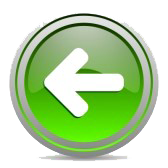 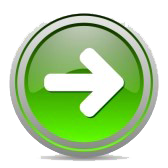 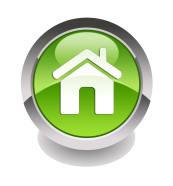 Opis Urządzenia
Drukarka 3D EKO – to urządzenie do drukowania obiektów w trójwymiarze, w tym projekcie zostanie ona wykonana w dużej mierze z elementów składowych z recyklingu części używanych w innych urządzeniach. Ideą jest nadanie drugiego życia częścią z urządzeń niesprawnych lub wycofanych z użycia.  Ma to na celu obniżenie kosztów urządzenia a przez co zwiększenie jego dostępności.
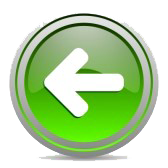 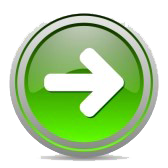 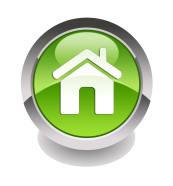 Innowacyjność Projektu
Ideą projektu jest pokazanie, że tak skomplikowane urządzenie jak drukarka 3D może być wykonana samodzielnie. Kolejnym celem jest upowszechnienie wykorzystania recyklingu w tworzeniu autorskich projektów jako metody obniżania kosztów produkcji prototypów. Projekt skierowany jest głównie do pasjonatów elektroniki posiadających minimalna wiedze i umiejętności z zakresu elektroniki i informatyki .
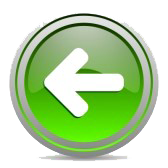 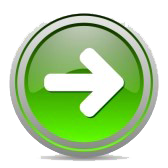 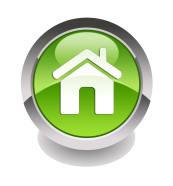 Kosztorys
Rozwiązania komercyjne 
 * Drukarka Omni3D Architect - obszar roboczy 310x410x310mm,cena 18990 pln
Źródło:  http://www.omni3d.com/pl/sklep/drukarki-3d/view/productdetails/virtuemart_product_id/60/virtuemart_category_id/1?gclid=CPSp76aHr7oCFQhY3godtBQApw
  * Drukarka  RapCraft 1.3 Czarny - obszar roboczy 210 x 210 x 240 mm, cena 6990 pln 
Źródło:  http://www.omni3d.com/pl/sklep/drukarki-3d/view/productdetails/virtuemart_product_id/20/virtuemart_category_id/1
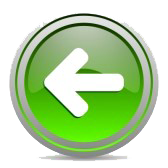 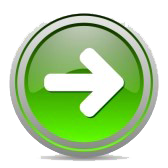 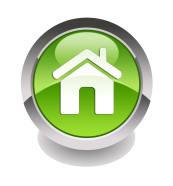 Kosztorys
Rozwiązania niekomercyjne  propozycja firm trojwymiarowo.pl
drukarki 3D RepRap DIY Mendel Prusa i2 do samodzielnego montażu
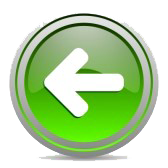 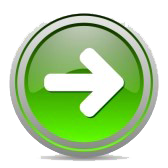 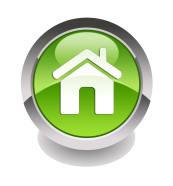 Kosztorys – plastikowe części
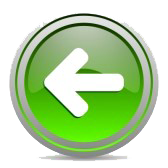 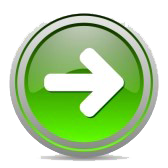 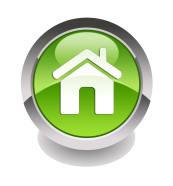 Kosztorys - elektronika
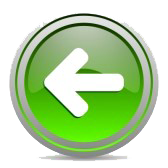 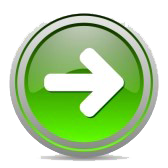 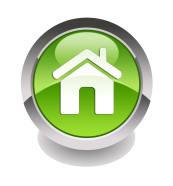 Kosztorys - hardware
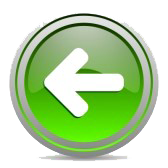 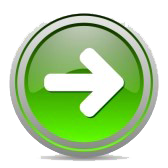 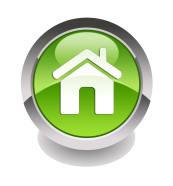 Części użyte z recyklingu
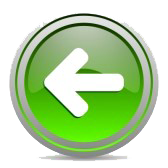 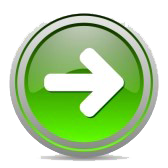 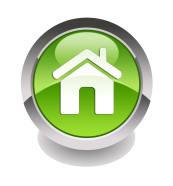 Podsumowanie kosztów projektu
2434,16     -      714,85 = 1719,31
Koszty części zakupionych
Koszty części z recyklingu
1719,31 stanowi 70,63 % wartości rozwiązania komercyjnego,
 oznacza to 30 % obniżenie kosztów
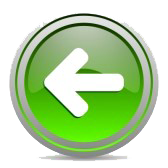 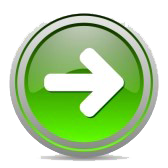 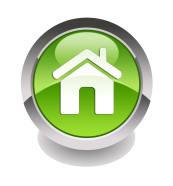 Koszty Wydruku
Źródło: http://www.drukowanie3d.com.pl/index.php?option=com_content&task=view&id=64&Itemid=44
W przypadku drukowania 3D w technologii FDM trudno ustalić cennik. Wycena jest zawsze przygotowywana na podstawie modelu 3D. Koszt zależy od:
objętości zużytego materiału modelowego,
objętości materiału podporowego,
czasu drukowania.
Przykładem może być kubek :
Czas druku: 9h11m (warstwa 0,254 mm, wypełnienie high density)
Wysokość: 95 mm
średnica zew.: 80 mm
grubość ścianki: 7 mm
Materiał modelowy: 151,5 cm3
Materiał podporowy: 13,5 cm3
Cena wydruku 3D: 495 zł netto
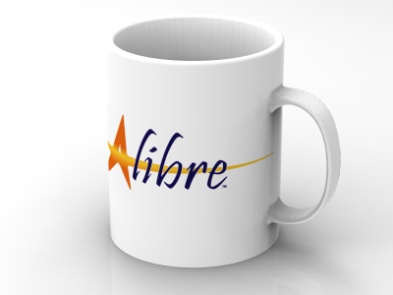 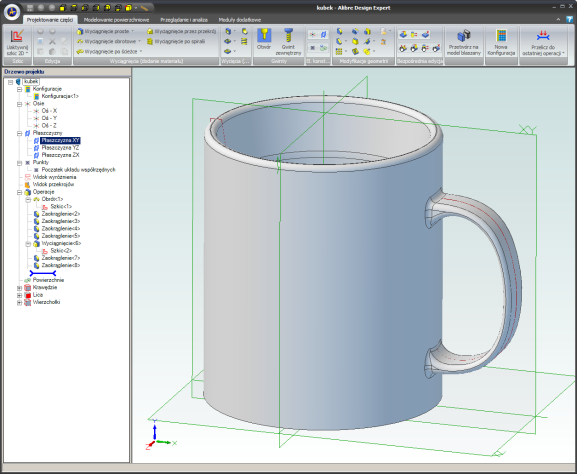 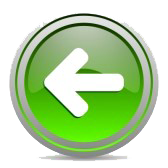 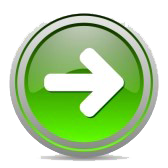 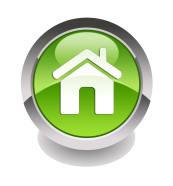 Makieta Projektu
Pręty konstrukcyjne
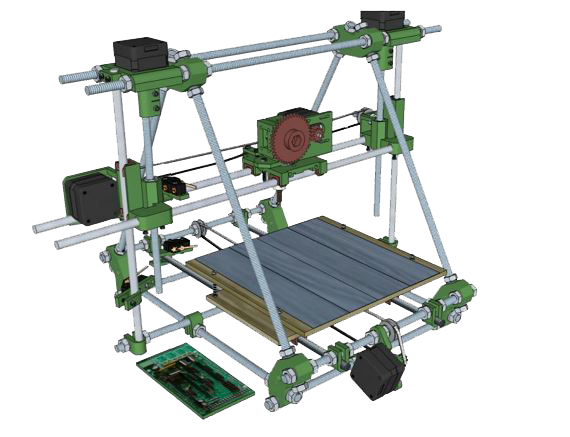 Głowica drukująca
Silniki
Podgrzewany stół
Karetka
Śruby montujące
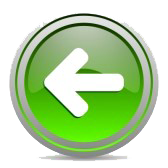 Elektronika Interface
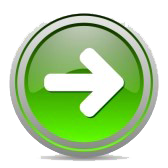 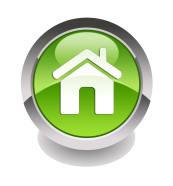 Makieta Projektu
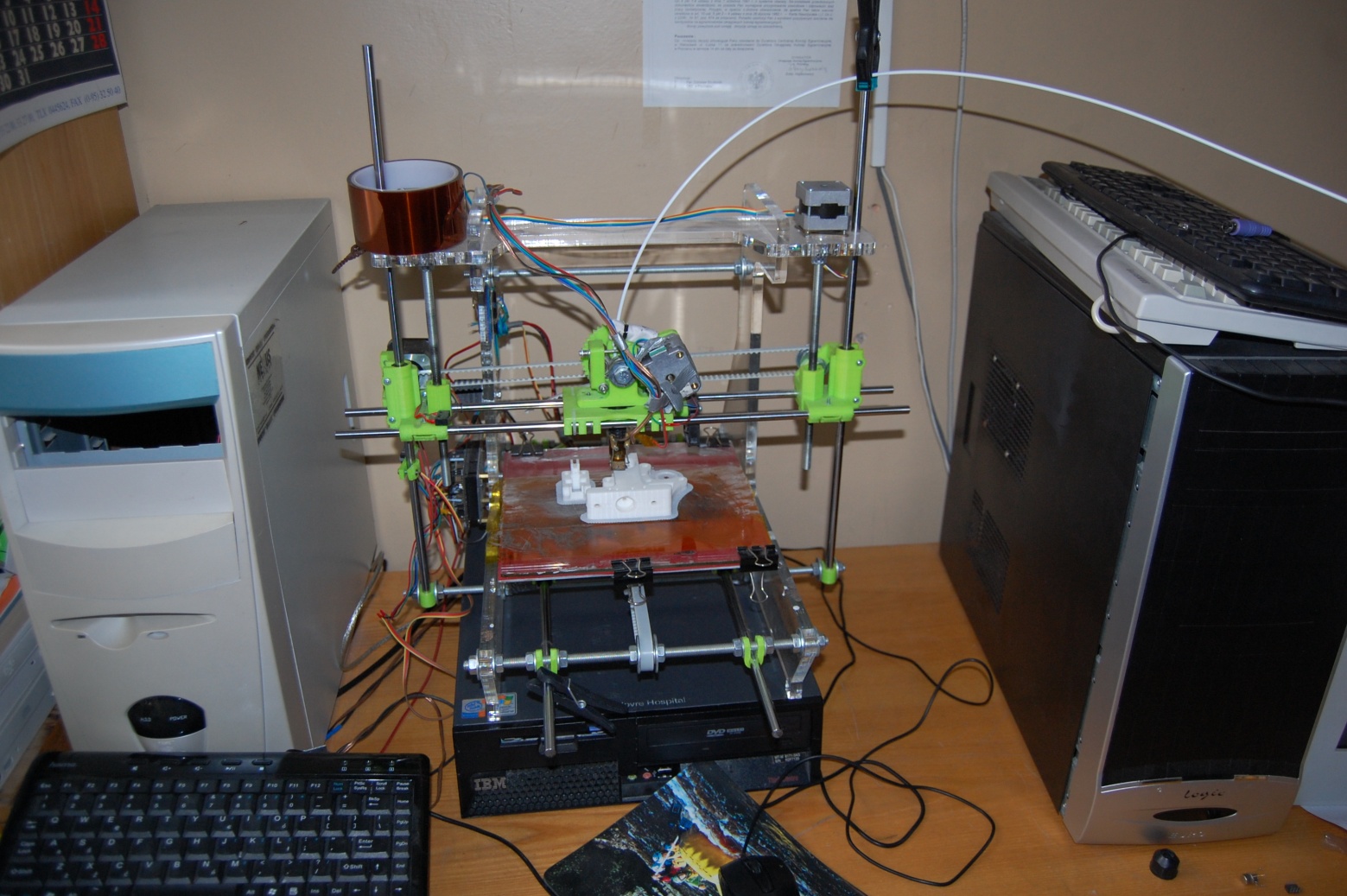 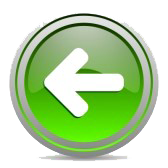 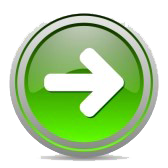 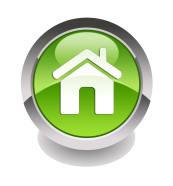 Makieta Projektu
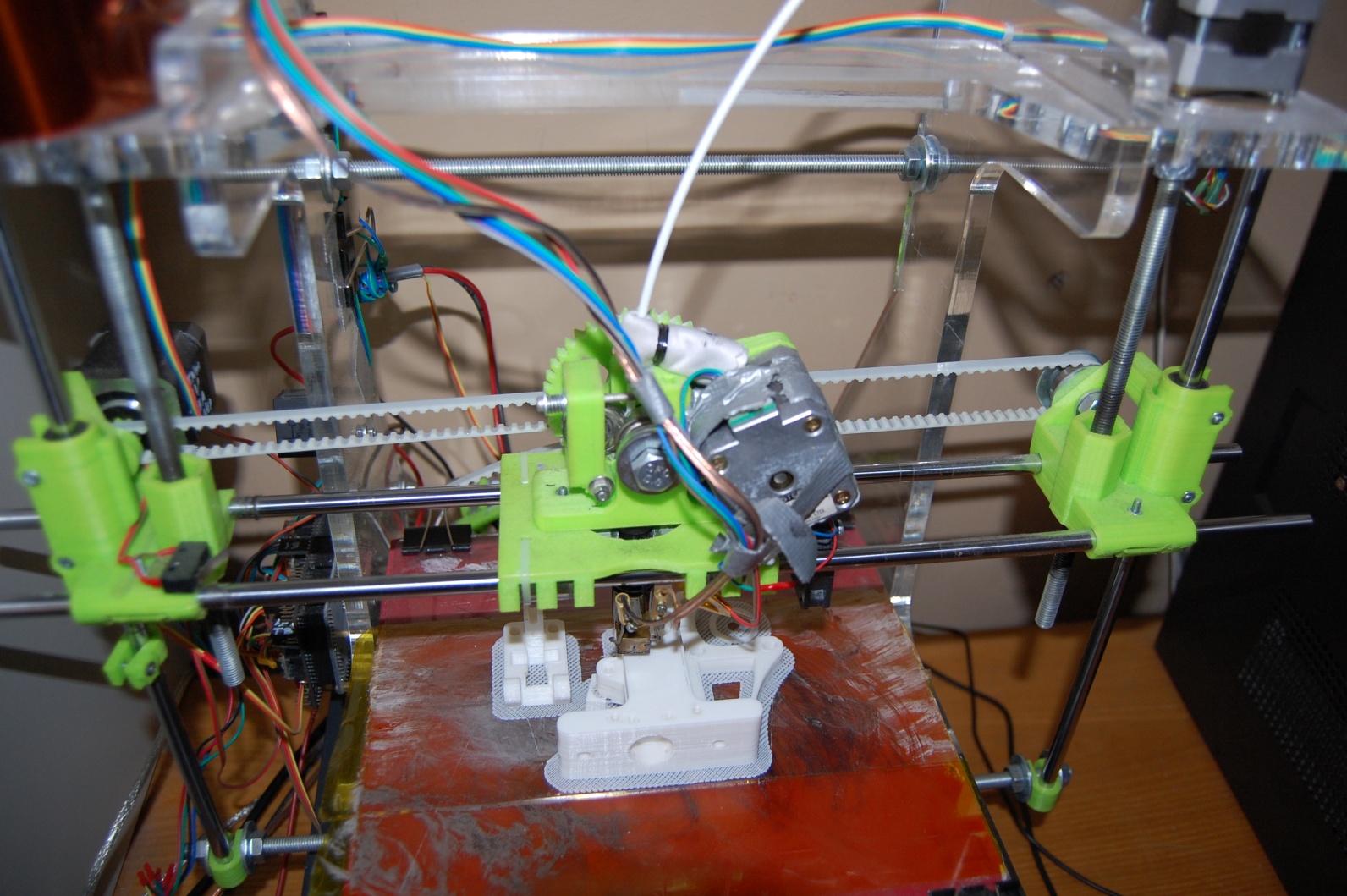 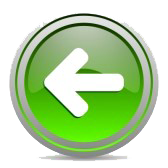 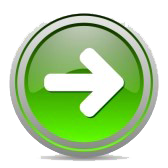 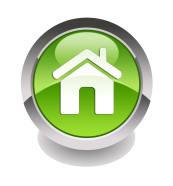 Opis działania
Drukarka 3D EKO – to urządzenie które drukuje produkty za pomocą filamentu ( masy topnikowej ) – jest to substancja syntetyczna zmieniającą swą konsystencje pod wpływem wysokiej temperatury, w temperaturze pokojowej ma postać stałą. Software drukarki zamienia projekt 3D wykonany w komputerze, na warstwy o określonej grubości. Warstwy te są drukowanie po kolei, gdy warstwa jest całkowicie skończona wtedy drukowana  jest następna, aż do momentu skończenia całego podzielonego na części projektu 3D.
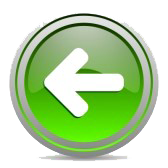 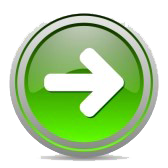 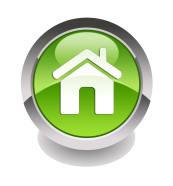 Spodziewane Efekty i zastosowanie Pomysłu
Zastosowanie pomysłu to stworzenie urządzenia, które będzie drukować w trójwymiarze przy pomocy „masy topnikowej – filament ” elementy. Efektem jest praktyczne wykorzystanie umiejętności w programowaniu urządzeń elektronicznych i stworzenie urządzenia przy pomocy, którego można tworzyć modele i projekty wykorzystywane w obrazowaniu dowolnych elementów, np. pomocy dydaktycznej (bryły przestrzenne), itp.
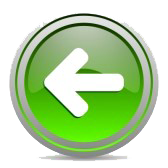 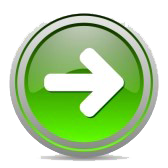 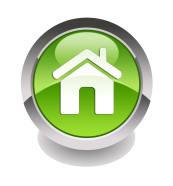